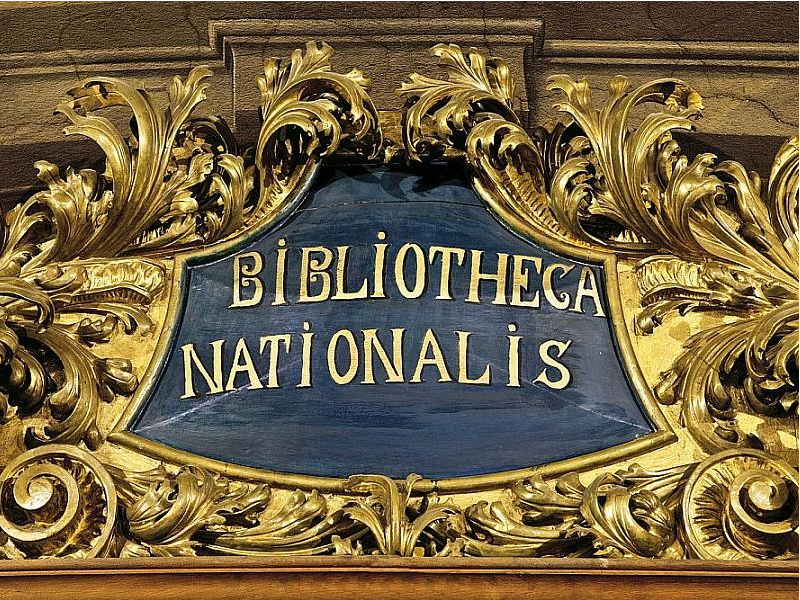 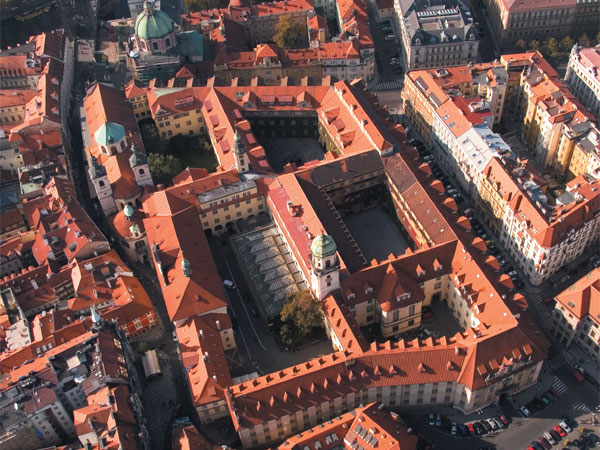 Národní knihovna ČR
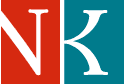 stručná historie
   organizace
   hlavní úkoly a poslání
   otázky

Hanuš Hemola
Národní knihovna ČR
Stručná historie – kláštery a vzdělání
11. stol. dokládá se kaple sv. Klimenta 
13. -14. stol. při dominikánském klášteře Studium generale - latinská škola, jež splynula s Pražskou univerzitou 
1366 Karel IV. daroval univerzitě soubor kodexů 
1556 na troskách dominikánského kláštera budují jezuité kolej: Klementinum 
1622 Karlova univerzita se dostává pod správu jezuitů, kteří knihovny jejích kolejí přemisťují do Klementina 
17. -18. stol. působí zde významná jezuitská tiskárna, astronomické pracoviště, univerzita s názvem Karlo - Ferdinandova
Stručná historie – knihovny a vzdělání
1773-1777 jezuité opouštějí Klementinum, univerzita a knihovna zůstávají, zásluhou Františka hraběte Kinského knihovní sbírky prohlášeny Marií Terezií za veřejnou c. k. Univerzitní knihovnu 
1781 pražští tiskaři odevzdávají knihovně povinný výtisk 
1807 povinný výtisk rozšířen na všechny české tiskaře 
1837 z rukopisných a tištěných dokumentů založen Mozartův památník, který je dnes součástí hudebního oddělení
Klementinum – pevnost knihoven
1848 Klementinum bylo studentskou pevností proti Windischgrätzovým vojskům 
1887 název změněn na c.k. Veřejná a univerzitní knihovna 
1918 Veřejnou a univerzitní knihovnu přebírá do své správy nově vzniklá Československá republika 
1919 součástí knihovny se stává Československý ústav bibliografický 
1924 založena Slovanská knihovna 
1929 Slovanská knihovna přemístěna do Klementina
Klementinum – náš osud
1935 knihovna přejmenována na Národní a univerzitní knihovnu, vydán zákon o povinném výtisku 
1939 po uzavření českých vysokých škol působí jako Zemská a univerzitní knihovna až od r. 1941 
1958 centralizací sloučeny velké pražské knihovny pod názvem Státní knihovna ČSSR 
1959 – centrum Jednotné soustavy knihoven
1990 nový název Národní knihovna, vystihující tradici a poslání 
1996 otevřena stará budova CDH
2010 – ???? revitalizujeme Klementinum
2013 byla zprovozněna nová budova CDH
A mnohokrát nepostavena nová knihovna
Knihovna Národní nebo národní???
národní knihovna (s malým „n“) = knihovnický terminus technicus
získává v relativní úplnosti národní literární produkci – povinný výtisk – kterou:
zpracovává – Národní bibliografie
trvale uchovává – historické a konzervační fondy
zpřístupňuje
Knihovní zákon 257/2001 Sb. § 9 Národní knihovna
Zřizovací listina
Základní dokumenty
Univerzální vědecká knihovna
Specializuje se na studijní a odbornou literaturu a zdroje z oblasti společenských a přírodních věd
Kulturu, umění, hudbu a muzikologii
slavistiku
Knihovnictví a informační vědu
Historické dokumenty 
Strategie budování sbírek je popsána mezinárodním srovnávacím systémem http://konspekt.nkp.cz/
Komu poskytujeme služby?
Čtenářům, uživatelům, badatelům
Knihovnám, knihovníkům a další odborné veřejnosti
Vydavatelům a knihkupcům - ISBN
Turistům a běžným návštěvníkům
Cílovým / profilovým uživatelem je vysokoškolsky graduovaný uživatel s potřebou studia odborné literatury pro rozvoj hlavních univerzitních oborů a s možnostmi i schopnostmi prezenčního studia v hlavních světových jazycích
NK – matka knihoven a oboru
Centrum systému knihoven ČR – 6000 knihoven
Knihovní zákon 257/2001 Sb., §9
Provoz řady celostátních systémů – ČNB, SKČR, NDK, ISBN, digitální knihovny, registr digitalizace
Standardy
Pracovištěm výzkumu, vědy a inovací – realizuje výzkum a je rovněž infrastrukturou VVI
Poskytuje a ověřuje oborové vzdělání
Metodickým a koordinačním centrem pro KIV a související činnosti 
Plní další celostátní činnosti pro ČR a zastupuje české knihovnictví v mezinárodních organizacích
Blíže Zřizovací listina
EU = 63 000 veřejných knihoven ČR = 5 401
EU = 1,3VK/10 000 obyv.
ČR = 5,1VK/10 000 obyv.
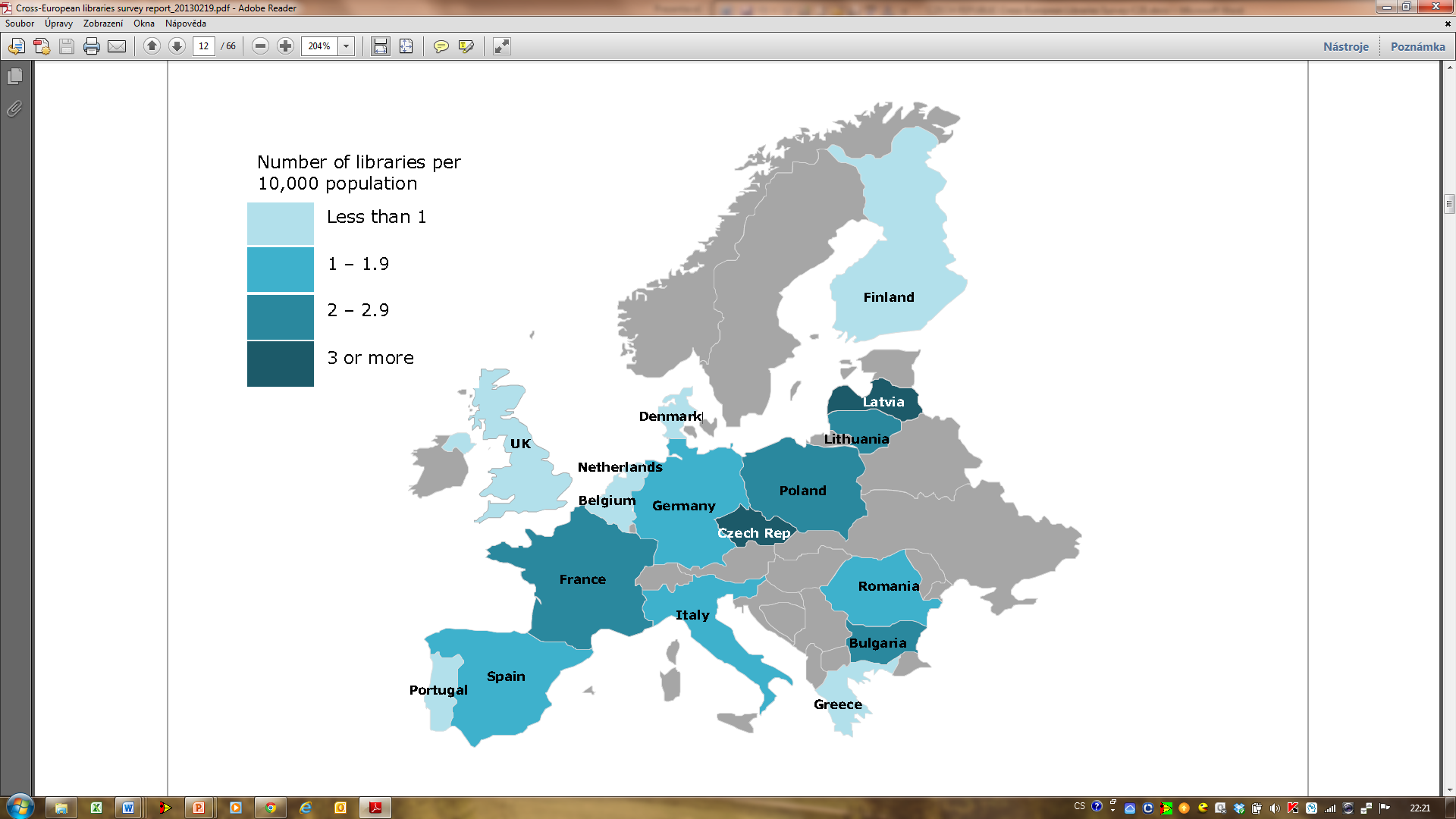 Financování knihoven
Portugalsko = 6 EUR/obyv.
ČR = 15 EUR/obyv.
Dánsko = 65 EUR/obyv.
Spolupráce - partneři
Ministerstvo kultury ČR
Moravská zemská knihovna
Knihovna AV ČR
Národní technická knihovna
Národní lékařská knihovna
Městská knihovna v Praze
Krajské knihovny
SČKN, Dilia, OSA
SKIP, SDRUK, AKVŠ
Firmy, dodavatelé – AIP, CEIBA, EBSCO
Úkoly současnosti
Revitalizace Klementina
Příprava dopravníku dokumentů po Klementinu (telelift)
Příprava rekonstrukce starého objektu CDH a projekční příprava nové dostavby CDH
Národní digitální knihovna 
Manuscriptorium
Kramerius
WebArchiv
Registr digitalizace
Česká digitální knihovna???
Úkoly současnosti
Digitalizace ve spolupráci s Googlem
Souborný katalog ČR
Jednotná informační brána a oborové brány pro hudbu (MUS) a knihovnictví a informační vědu (KIV)
Ptejte se knihovny
Centrální portál knihoven ve vazbě na Koncepci knihoven do roku 2015
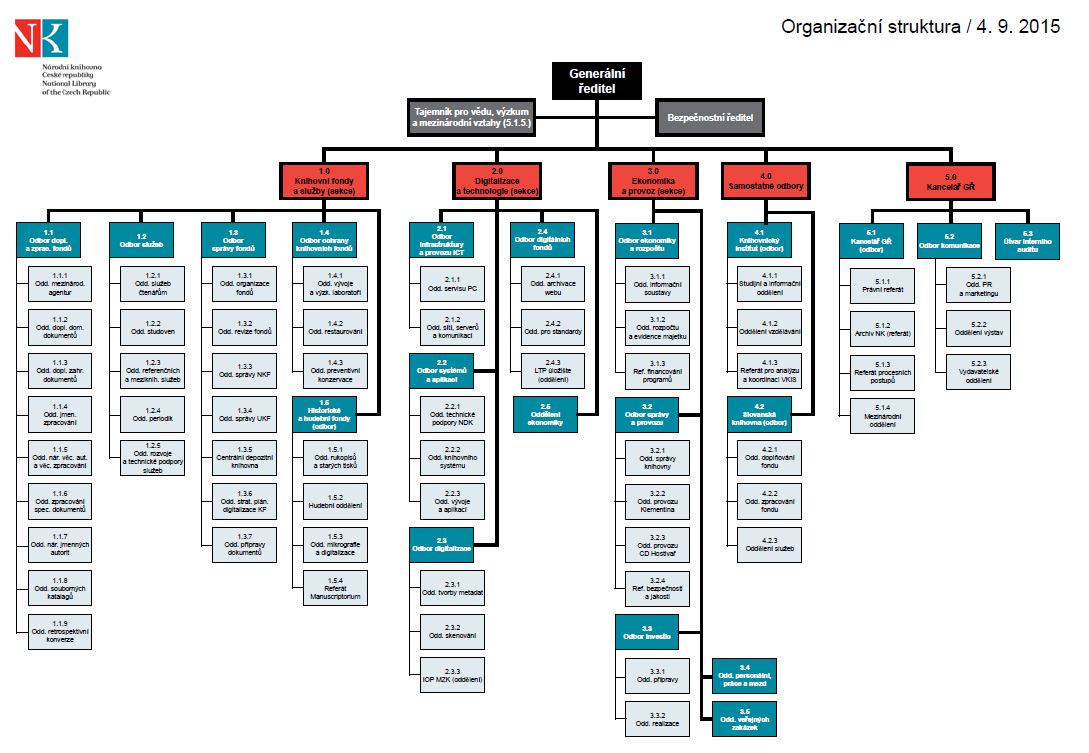 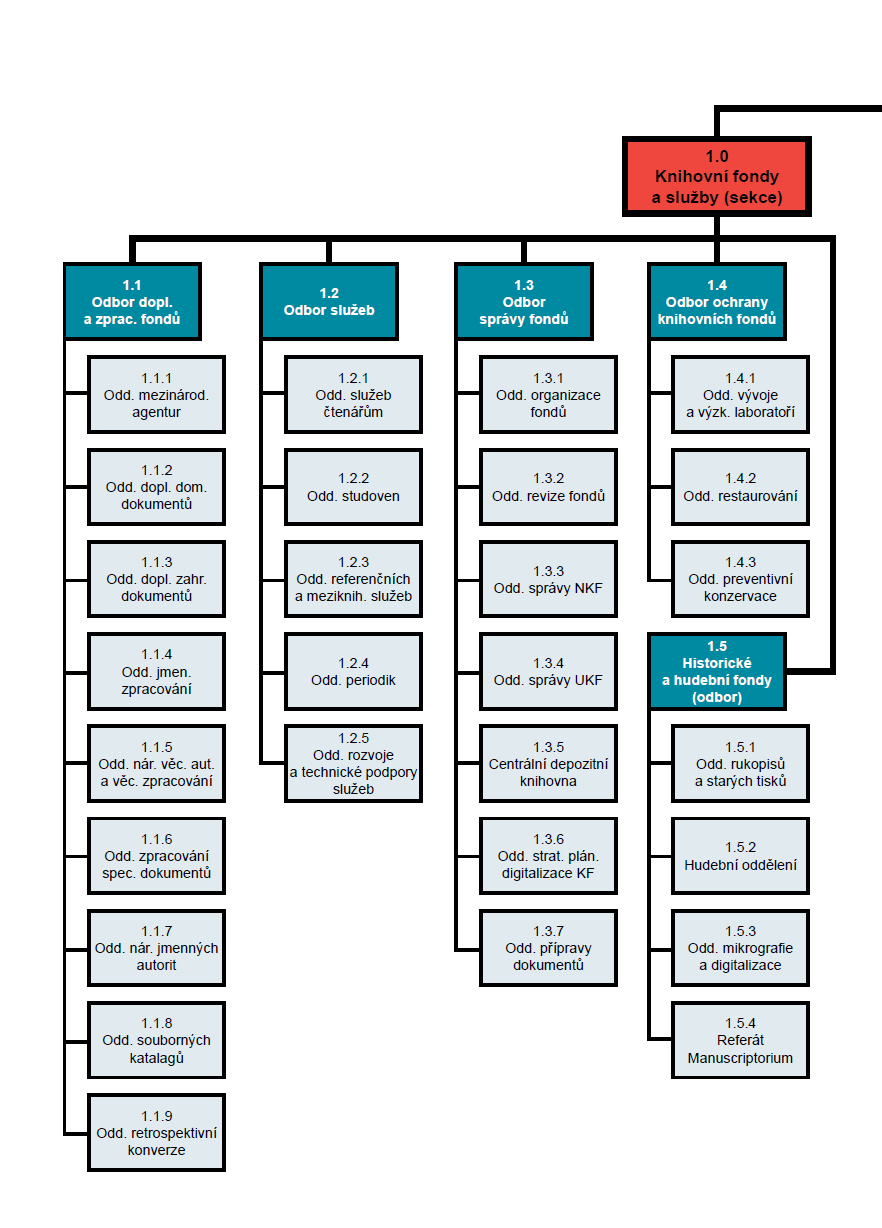 Děkuji za Vaši pozornost!!!
Nějaké otázky ???
PhDr. Hanuš Hemola
náměstek pro knihovní fondy a služby 
Národní knihovna ČR
420-221-663-209
420-736-607-755
hanus.hemola@nkp.cz
http://www.nkp.cz
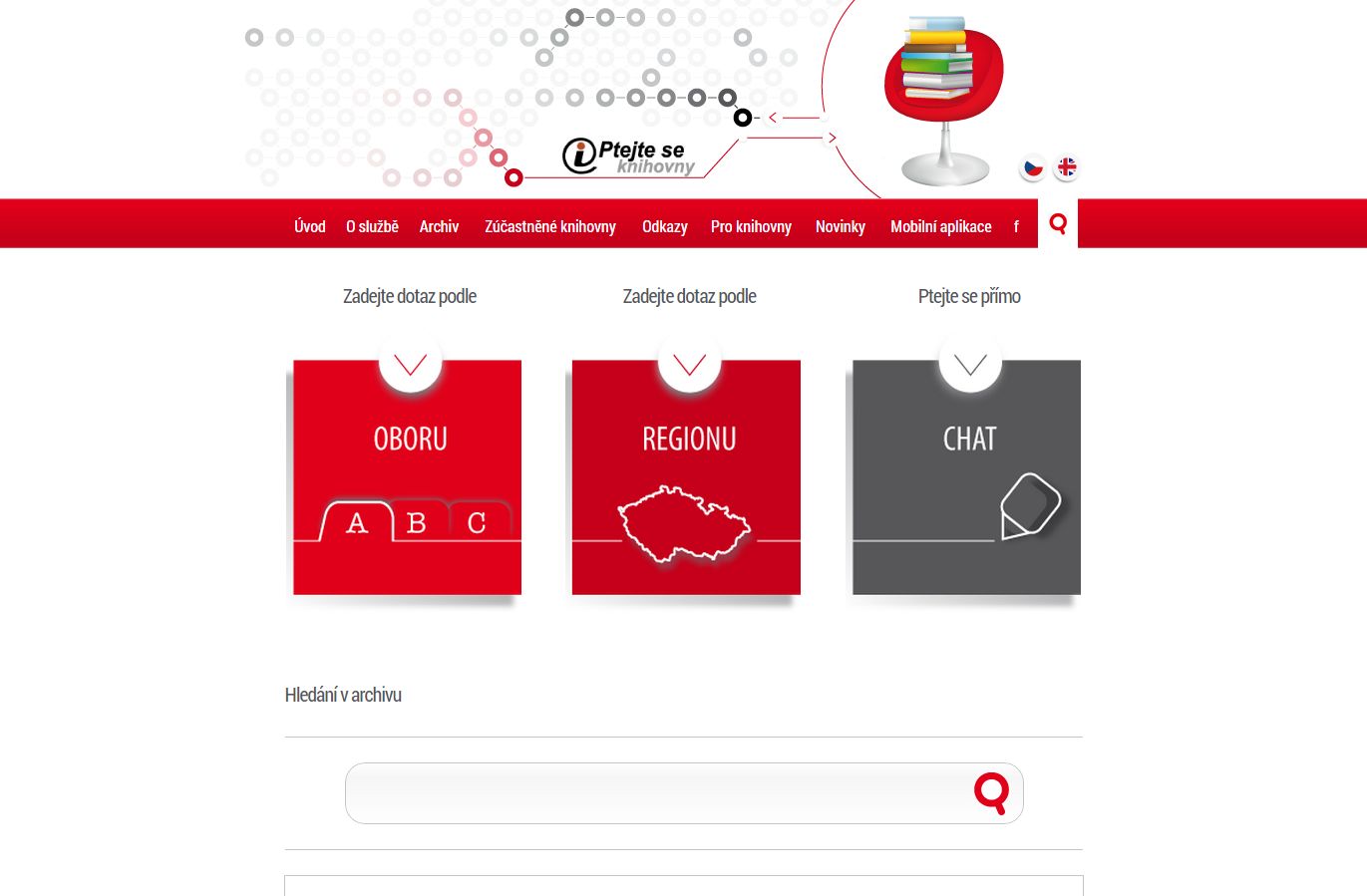